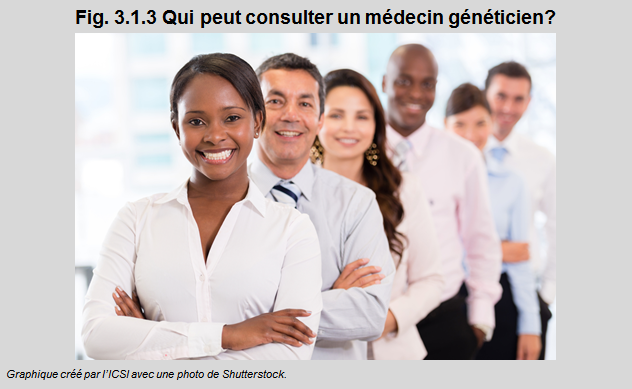 [Speaker Notes: Les médecins généticiens sont des médecins qui, après avoir obtenu leur diplôme en médecine, suivent une formation spécialisée auprès du Collège canadien de généticiens médicaux, du Collège des médecins du Québec ou du Collège royal des médecins et chirurgiens du Canada.

Les médecins généticiens évaluent les personnes souffrant potentiellement d’une maladie génétique, posent des diagnostics et offrent leurs conseils aux patients et aux familles. Aussi, nombre de médecins généticiens prodiguent des soins directs aux enfants et adultes atteints d’une maladie génétique. Bien que la plupart des maladies génétiques ne peuvent être guéries au moyen de traitements, les options de soins s’élargissent grandement depuis quelque temps.


Qui peut consulter un médecin généticien?

• Les personnes atteintes ou potentiellement atteintes d’une maladie génétique.• Les proches d’une personne atteinte ou potentiellement atteinte d’une maladie génétique.• Les enfants présentant des caractéristiques physiques différentes, des anomalies congénitales, des difficultés au niveau du développement, des difficultés d’apprentissage ou une combinaison de ces problèmes.• Les personnes ayant des antécédents familiaux de cancer, comme du sein ou du côlon.• Les couples ayant fait des fausses couches à répétition.• Les couples ou familles en deuil d’un enfant décédé d’une maladie génétique connue ou soupçonnée.• Les couples dont une anomalie potentiellement génétique a été détectée lors d’une ou plusieurs grossesses.Source : BMJ Careers, http://careers.bmj.com/careers/advice/view-article.html?id=158]